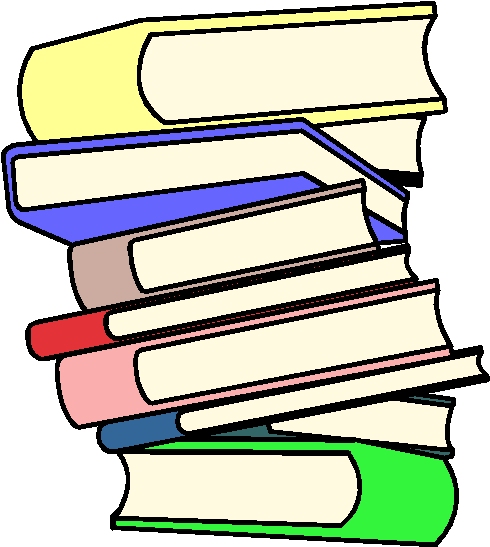 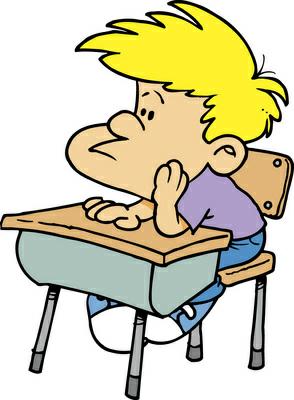 [?]      - 
                                 согласный 
                                глухой непарный, 
                                твердый непарный,
                                есть в  этом  слове
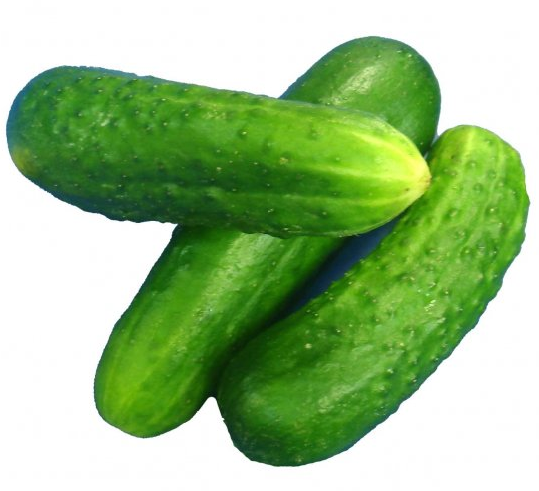 [Ц]
[Ц]
[ы]
ц.рк           синиц.        ц.ркуль        станц.я      ц.фры         полиц.я
 традиц.я    рукавиц.    колодц.
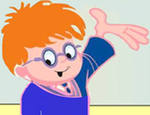 в  словах на  -ция
в
окончаниях
в корне слов
после   ц  [ы]
Цыган, 
на цыпочках, 
цыпленок, цыц
Ы
И
Определю, в какой части орфограмма
если в корне, то проверю:  не является ли  слово исключением
если   в окончании , то пишу Ы
если на ЦИЯ , то пишу И
Упр 1
цирк             синицы     циркуль
певицы       цифра        скворцы 
цилиндр     птенцы     цирковой
улицы          огурцы      пальцы